МБДОУ Аннинский д/с ОРВ «Росток»
«Справочник добрых дел»


                                      Подготовила:
                                           воспитатель 1 кв.к 
                                              Фролова Н.В.
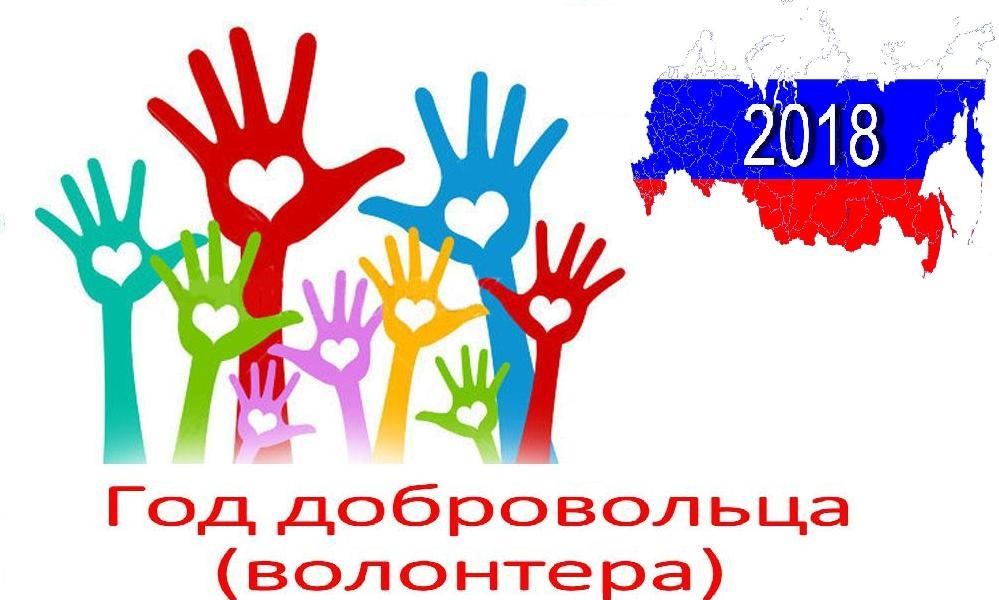 «Справочник добрых дел»
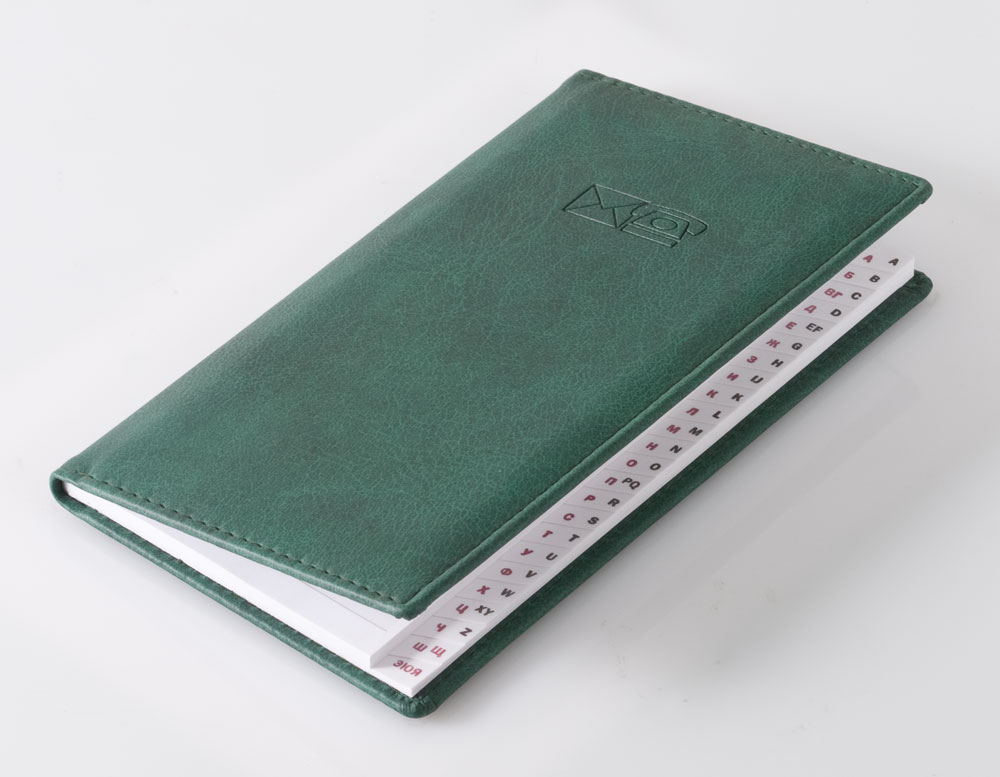 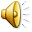 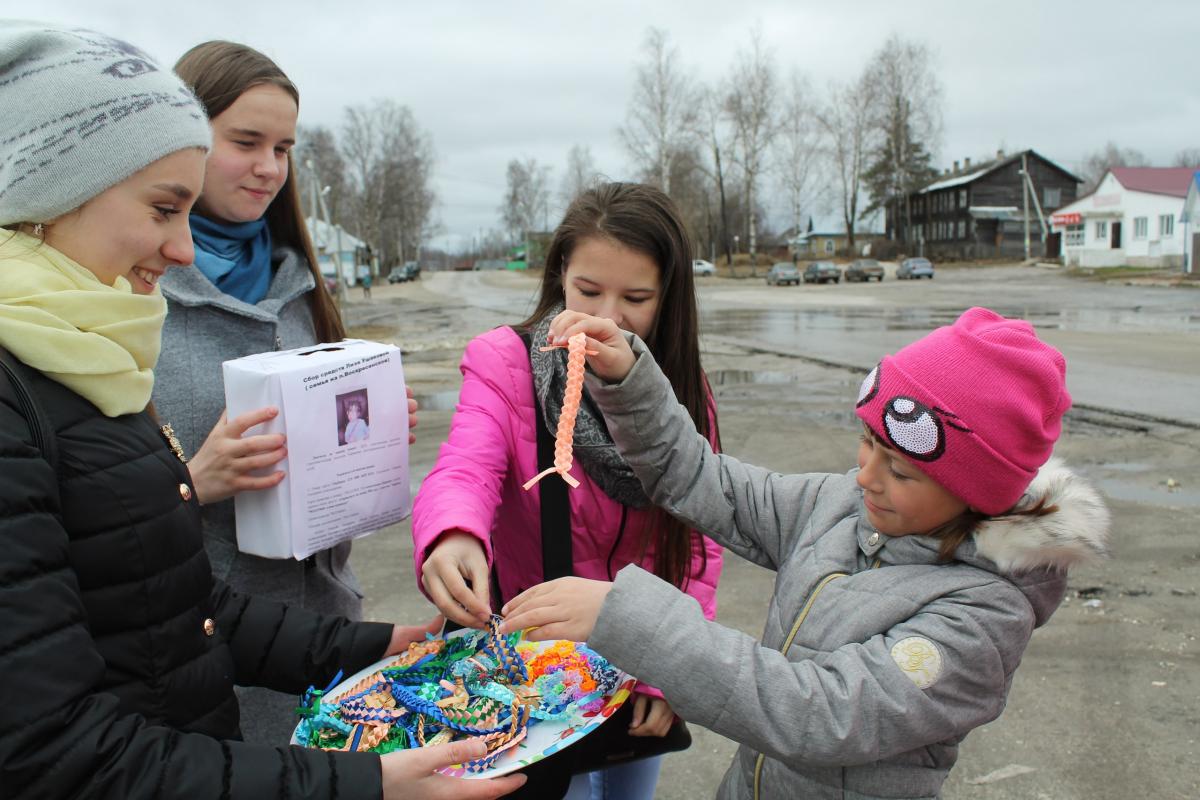 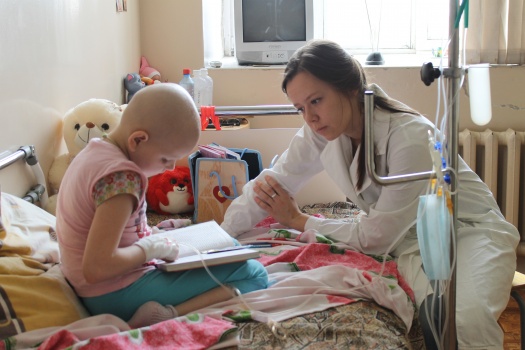 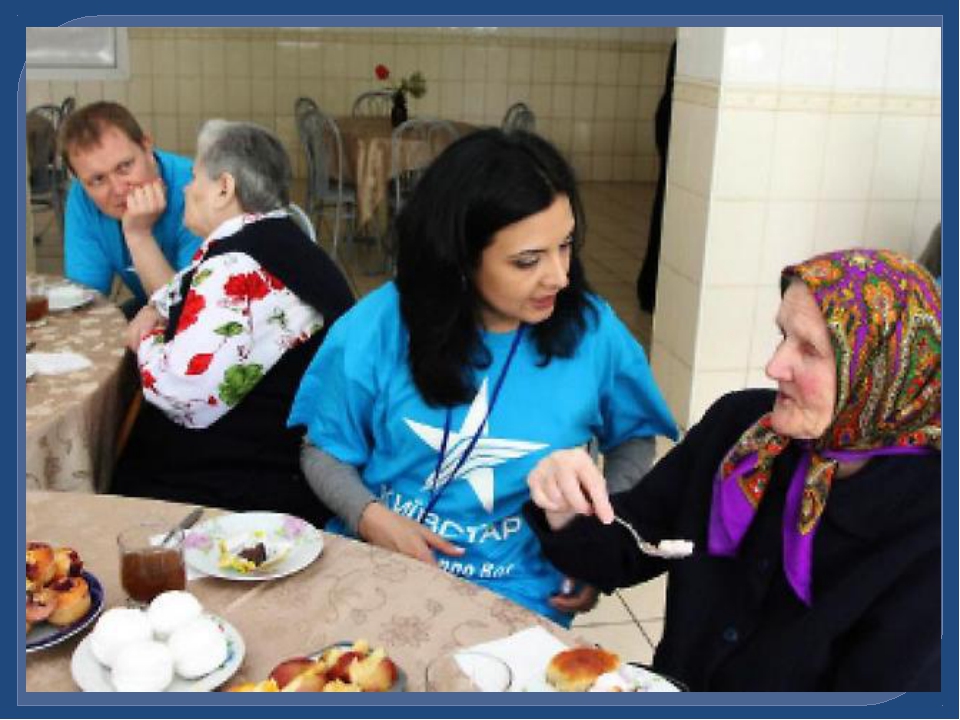 Приют«Доброе сердце»
«Благотворительный фонд «Дом добра»
«Давай мириться»
«Эколого-биологический центр»
«Кормушка для птиц»
ФОТО-ОТЧЕТ
«Спасибо за внимание»